Recommendation Regarding a Possible WESD M&O Override Election
May 24, 2018
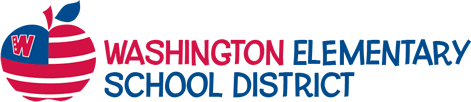 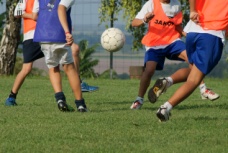 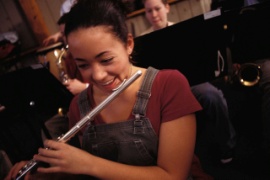 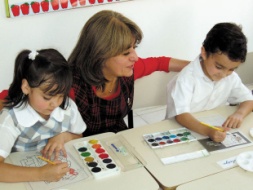 What is an M&O override?
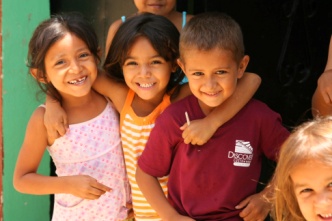 An M&O override is a special election, called by a school district governing board, which asks voters within the district to approve additional maintenance and operations funding for their local schools, earmarked for specific educational purposes and generated through local property tax levies.

The maximum amount for an M&O override is 15 percent of the district’s Revenue Control Limit (RCL).
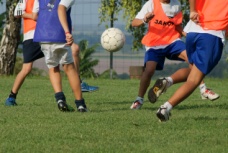 What is the history of M&O overrides in WESD?
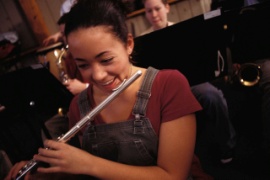 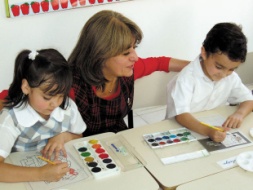 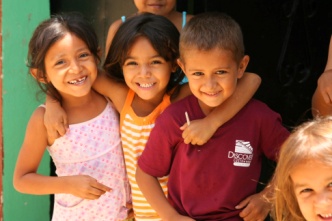 WESD’s first M&O override was approved by voters in February 1990 and reauthorized in 1995, 2001, 2006, and 2010.

WESD voters first approved a K-3 override in 2004.  After a failed election in 2007, voters reauthorized the K-3 override in November 2009.

The District’s M&O override was most recently reauthorized in November 2013 by combining the 5% K-3 with the 10% M&O override.
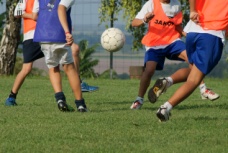 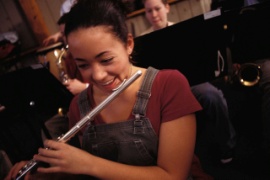 What is the history of M&O overrides in WESD?
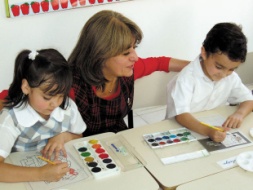 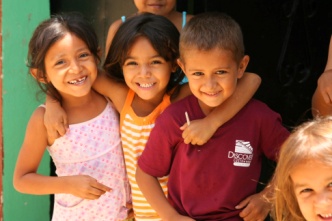 WESD’s current M&O override is at 15 percent of District’s RCL, or about $17.6 million.

The current tax rate for the M&O override is about $1.45 per $100 of assessed value – or about $145 for a home valued at $100,000.

M&O override funds support programs and services for students, as well as salaries for instructional staff.
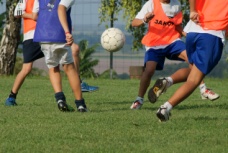 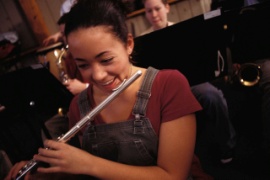 What is the history of M&O overrides in WESD?
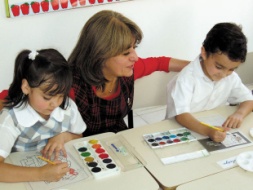 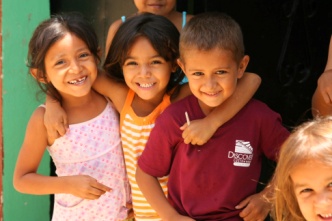 The current M&O override funding supports the following programs and services in WESD:

Full-day instruction for kindergarten students
Special programming for students including art, music, physical education, and gifted
Academic and behavioral intervention
Provides opportunities for WESD to add teachers or additional support in classrooms when enrollment exceeds classroom maximums
Assists with working toward maintaining competitive salaries to attract and retain qualified instructional staff
What stakeholder representation was on the task force?
Jordan Blair – Teacher, Acacia
Angela Budovsky – Teacher, Royal Palm
Jessica Buttles - Teacher, Sunburst
Tim Cullison - Community Member
Enoch Davis - Asst. Principal, Orangewood
Michael Durnavich – Teacher, Desert Foothills
Rose Farnell - Parent/PTO, Abraham Lincoln Traditional
Sue Gallagher – Parent/PTO, Moon Mountain
Alyssa Glauber - Community Member
Wesley Harris - Community Member
Sonja Hernandez – Teacher, Sunburst
Debbie Lupnacca – Program Coach at Sunburst
Laura Mintert, Teacher – RE Miller
Kim Nalett, Parent/PTO - Ironwood
Emmit Phok, Principal – Abraham Lincoln Traditional
Katie Piehl – WDEA Rep
Shawna Robles – Parent, Royal Palm/Cardinals Academy
Summer Schaudt – Teacher, Royal Palm
Joe Alessi – Business Services
David Velazquez - Finance
Thanks also to Academic Services staff and the teachers for providing information to assist with decision-making.
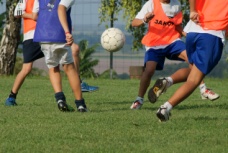 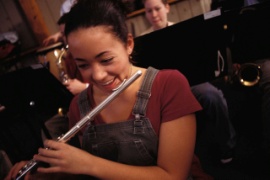 What process did the task force follow?
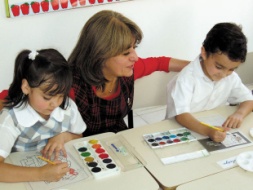 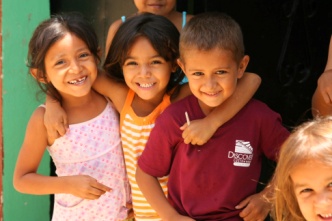 Task force members conducted research.
 
Total loss of current M&O override funding would equate to a budget reduction of approximately $17.6 million.

This funding helps pay for over 200 positions.

Without override funding, WESD would be unable to sustain current programs/services for students and current staffing.

Data for our kindergarten students and national research on gifted and the arts indicated that the enhanced programs offered in WESD give students a better chance at succeeding in school later on.
What process did the task force follow?
Task force members identified interests that would drive the evaluation of options presented
 
Maintaining existing programs at effective levels
Supporting the WESD vision
Continue to provide enrichment programs
Continue to support/educate the whole child
Determine what would be the effects if the Governing Board calls the election and it doesn’t pass
What process did the task force follow?
Task force members developed specific criteria to consider when selecting which option to recommend:

 
How does it impact the child, taxpayer, WESD?

Does the option keep us competitive with other districts?

How many students would be impacted if override doesn’t pass or election isn’t called?
What process did the task force follow?
Task force members considered various options.
 
Option #1:  Call for an override election, but at a lower percentage that would keep the override at the current amount.

Option #2:  Call for a 15% M&O override election as it  is currently.

Option #3:  Do not call for an override election.

Option #4:  Defer calling for an election for one year.

Option #5:  Call for an override election, but don’t exceed $18 million.
What process did the task force follow?
Task force members identified the advantages and disadvantages of each option.
 
Members determined that the advantages of Option #2 outweigh the disadvantages; the other options had more disadvantages than advantages and would limit flexibility and funding for WESD

Advantages of Option #2 include the following:

Good for kids to continue programs/continue to operate at the same level
Less confusing to voters – continuing what is current
Best option to continue to meet the district vision and mission
Allows the district to cover continued implementation of unfunded mandates
Would help to maintain what was recently approved in the state budget that was intended for salaries
There currently appears to be support for education in general
What conclusions did task force members draw?
Funding from the current M&O override has allowed WESD to maintain important programs and services for students and to strive toward offering competitive salaries that will attract and retain qualified instructional staff.

WESD has demonstrated the utmost integrity in its management of fiscal resources, including M&O override and Bond funds.

If override funding is not reauthorized at 15% of the District’s Revenue Control Limit, some student programs and services, such as art, music, physical education, gifted and free, full-day kindergarten, may have to be reduced or eliminated.
What is the task force’s recommendation?
It is recommended that the Governing Board adopt the Resolution ordering and calling a special budget override election to be held in and for Washington Elementary School District No. 6 of Maricopa County, Arizona, on November 6, 2018 providing for notice of the election, the conduct of the election, the printing of ballots, the canvassing of the election and compliance with the Voting Rights Act.  In addition, it is recommended that the Governing Board adopt the informational publications associated with this Agenda item, as well as the non-interactive WESD Web site page on which special budget override-related information is posted.  It is further recommended that the Governing Board declare the deadline for submitting arguments “for” and “against” the election to the Maricopa County School Superintendent as August 10, 2018 at 5:00 p.m.
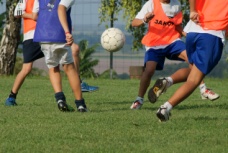 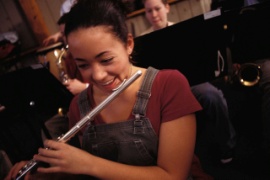 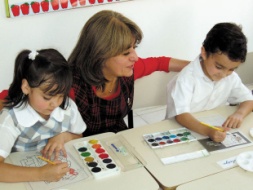 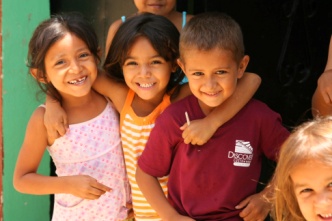 Questions?